Trends in the Future of Learning
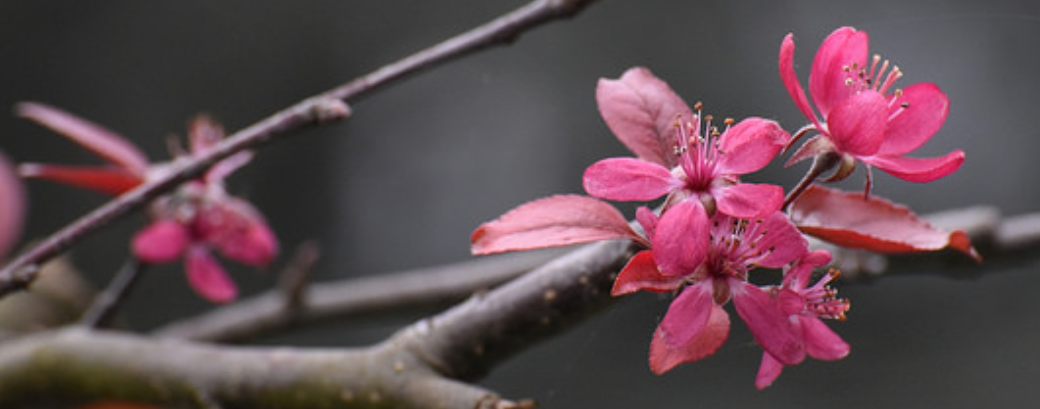 Stephen Downes
College@ESDC, Gatineau, Quebec
December 14, 2017
http://www.downes.ca/presentation/484
A New Challenge
“With the automation of many of the functions employees currently perform, the emphasis will switch from answering simple queries to dealing with more complex problems that will require higher level of analysis, access to experts and greater autonomy.”
How can the College@ESDC equipped itself for what’s coming? What form(s) is learning, and especially operational training, likely to take in 10-15 years?
Part One. What Does Learning Become?
Relevant
Engaging
Personal
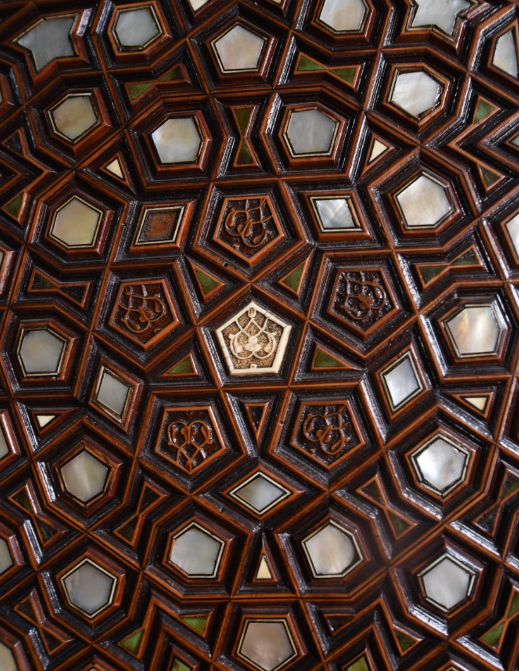 Relevant
Any time / Any place
Ubiquitous
Context-Aware
Problem-Focused
Case: Mobile Learning, Mobile Support

Access - learning as you go, with different devices
Device – smartphone only? Or tablets and laptops?
Location - learners can learn outside their office 
Design - content specifically designed for mobile
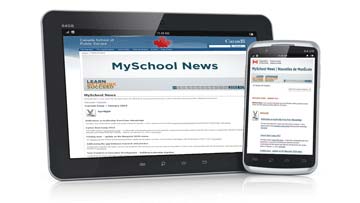 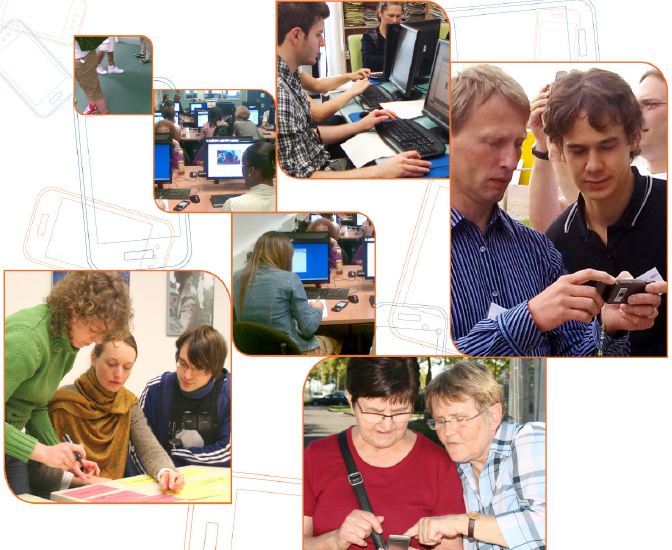 Case: Content Recommendations
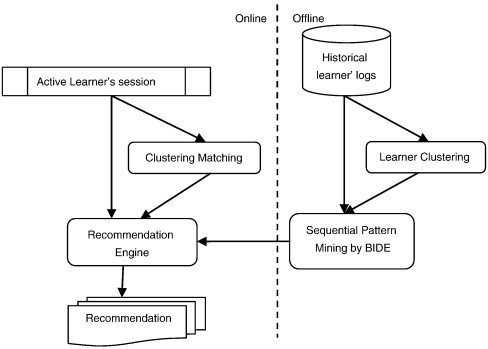 Resource Recommendation
Collaborative filtering
Human cognitive modeling
Content analysis
Self-assessment
Sensor & data analysis
Salehi, 2013
Engaging
Engaging = Immersive + Wanted
We have to want to be there
And we have to believe that we’re there
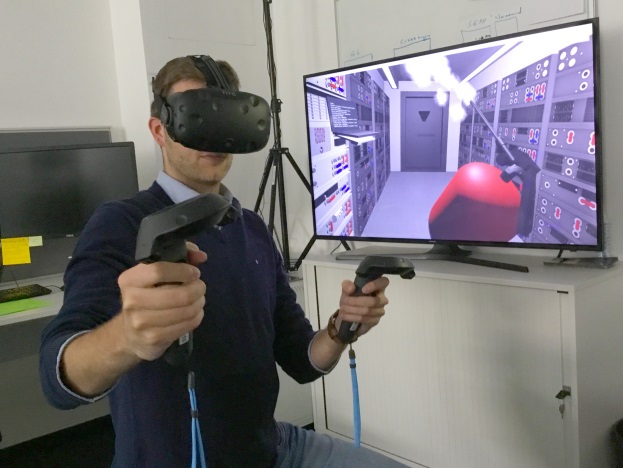 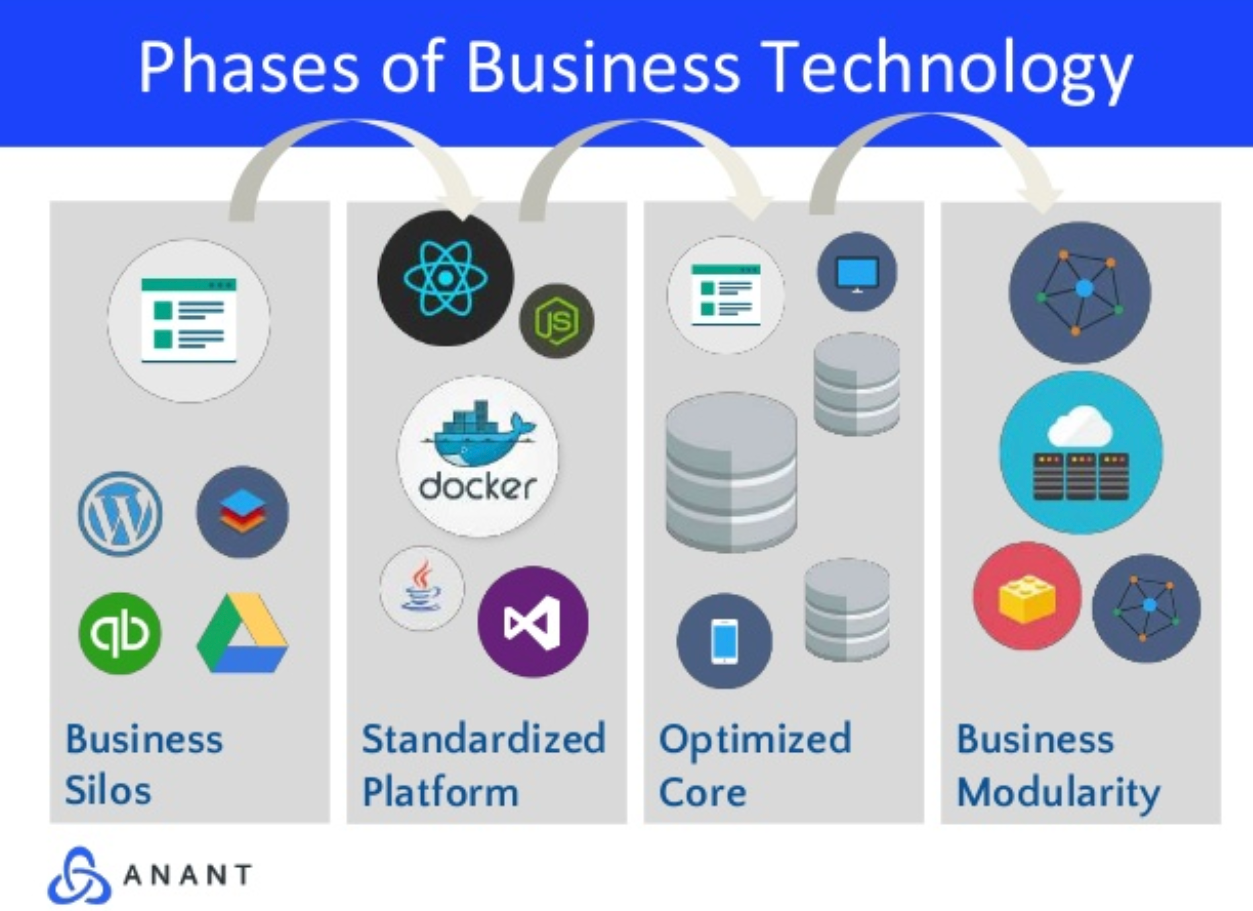 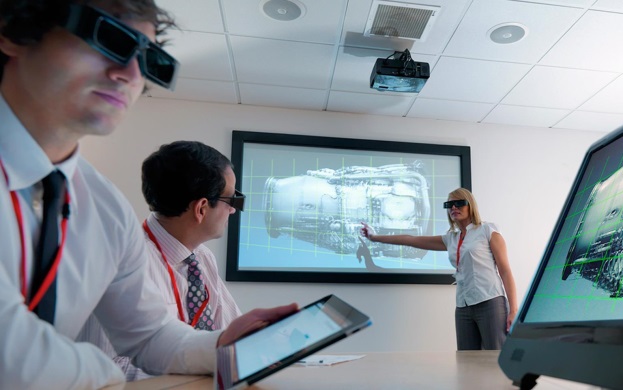 Slack, Airtable, Trello: what makes them good? Presence
https://pt.slideshare.net/AnantCorp/team-collaboration-slack-airtable-trello-what-makes-them-good-76384318
Immersive
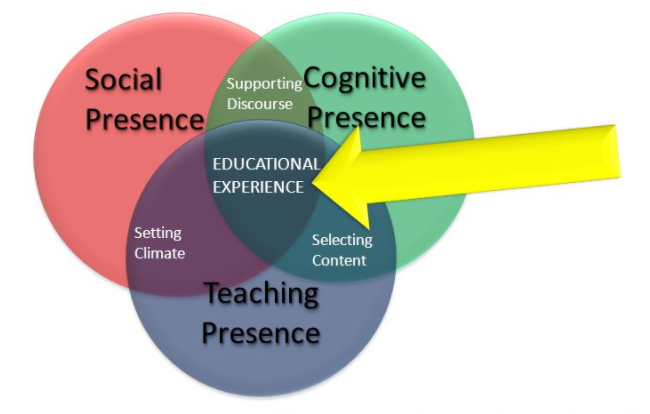 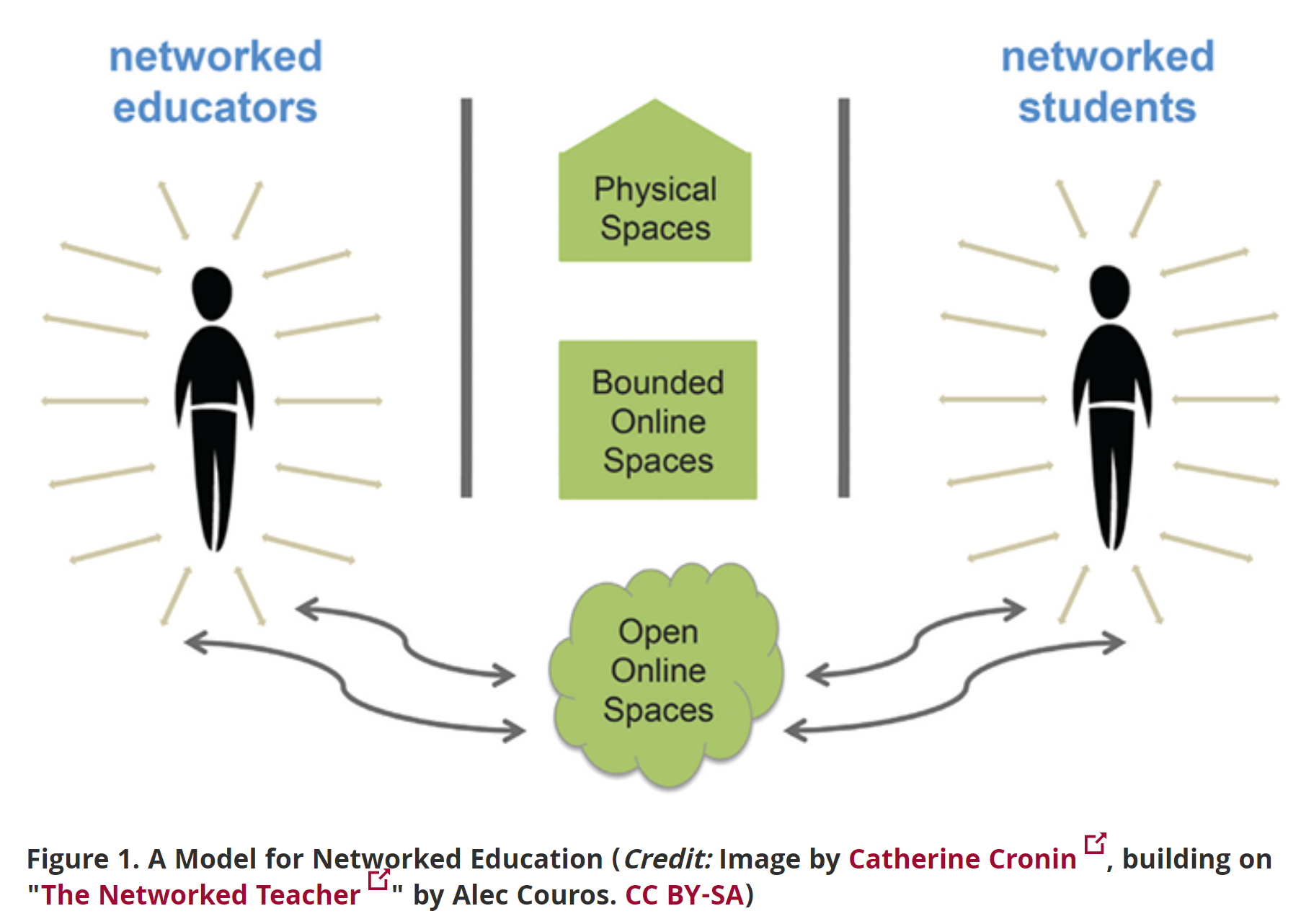 Presence is the idea that there is a person at the other end of the interaction… the presence of that person makes us believe
Presence
What does wanted make you think of…?
personal, spontaneous, opportunistic
informal, pervasive, situated
private, context-aware
bite-sized, and portable
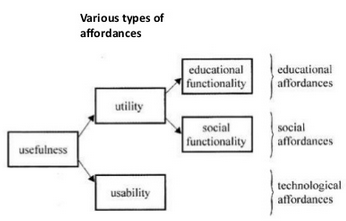 Jari Laru - https://www.slideshare.net/larux/affordances-short-introductionlarulet2011
Affordances
Personal
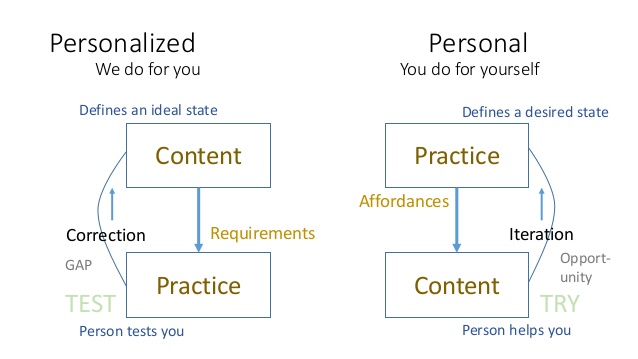 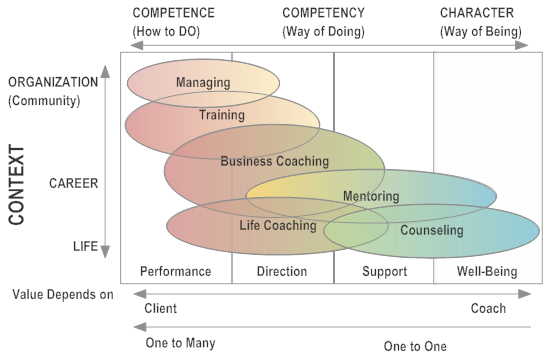 http://leadershipadvantedge.com/
Competencies vs Support
Case: Personal Learning Plan
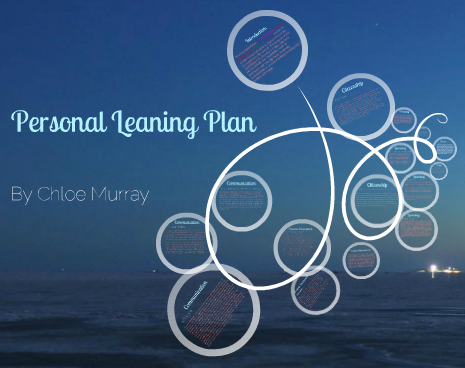 Illuminate Education - data-based learning path
FilterED Global Filter -  specializes in rapid personal path creation
MiCLUES - creates personal learning paths through museums and exhibits
ItsLearning - learning platform
Apereo OpenSSP - student success plan
Chloe Mnurray - https://prezi.com/9i69gkg75eqc/copy-of-chloe/
Don’t tell me, show me:
  - “show me how to think strategically“
  - “show me how to reframe an issue”
  - “show me how to deal with the ambiguity of the world right now”
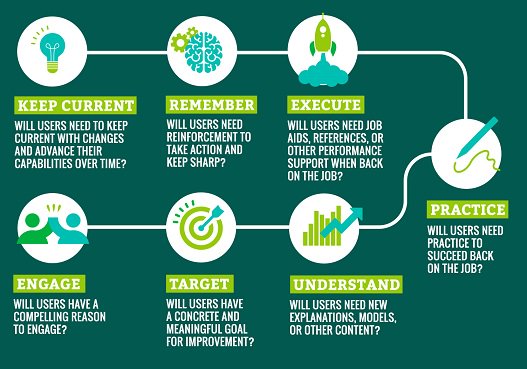 Steve Lowenthal - https://elearningindustry.com/bridging-the-learning-and-doing-gap-3-best-practices
Practice vs Presentation
Part Two. How Do We provide That?
Learning Resources
Environments
Assessment
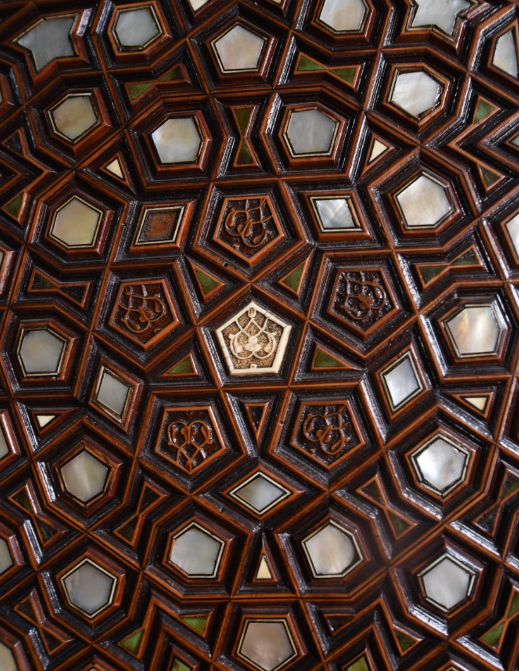 Learning Resources
Open Educational Resources
Open Data and Data Books
Personalized Learning
Performance Support
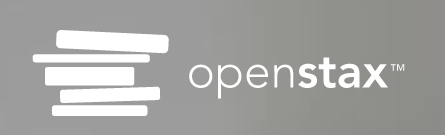 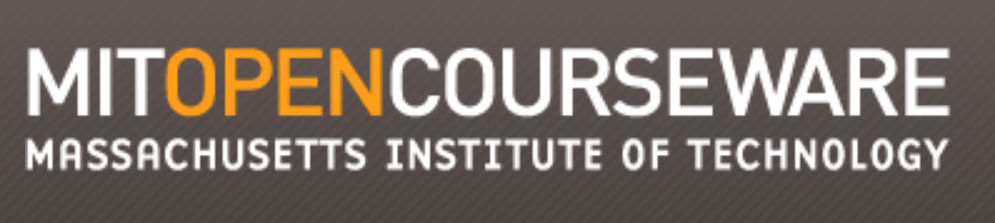 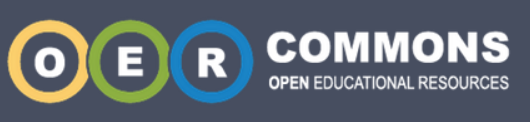 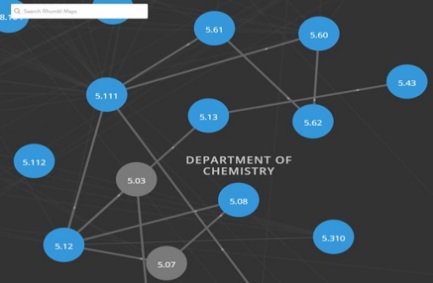 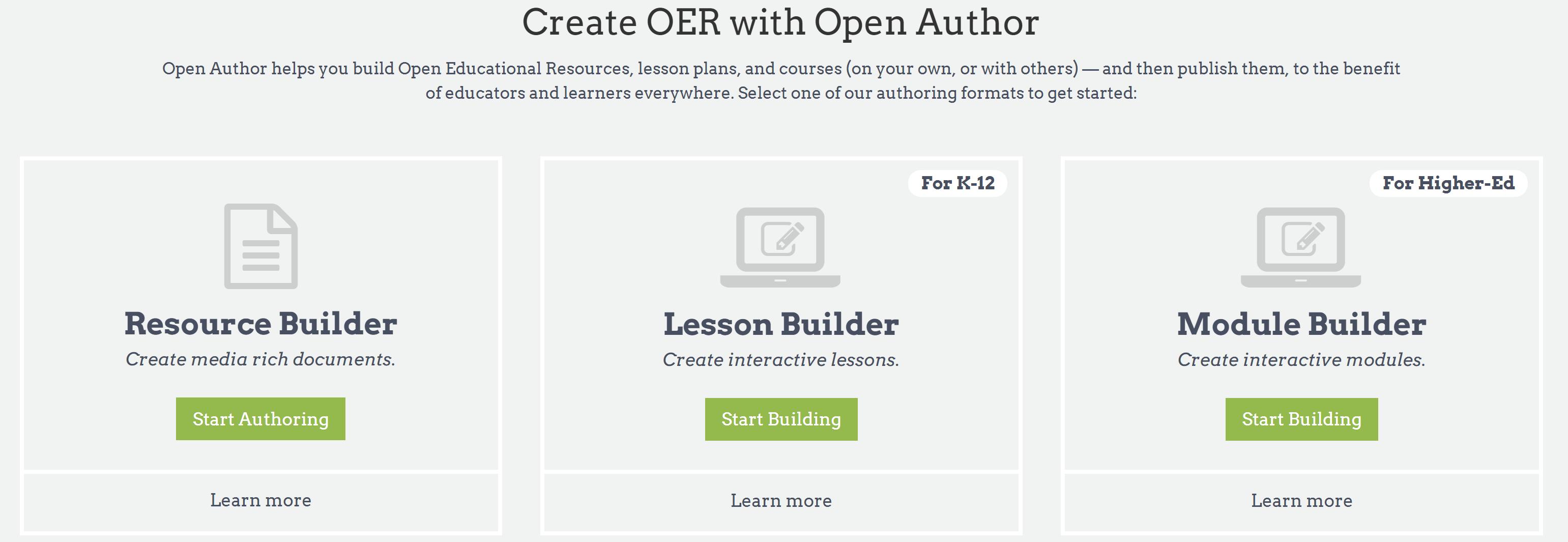 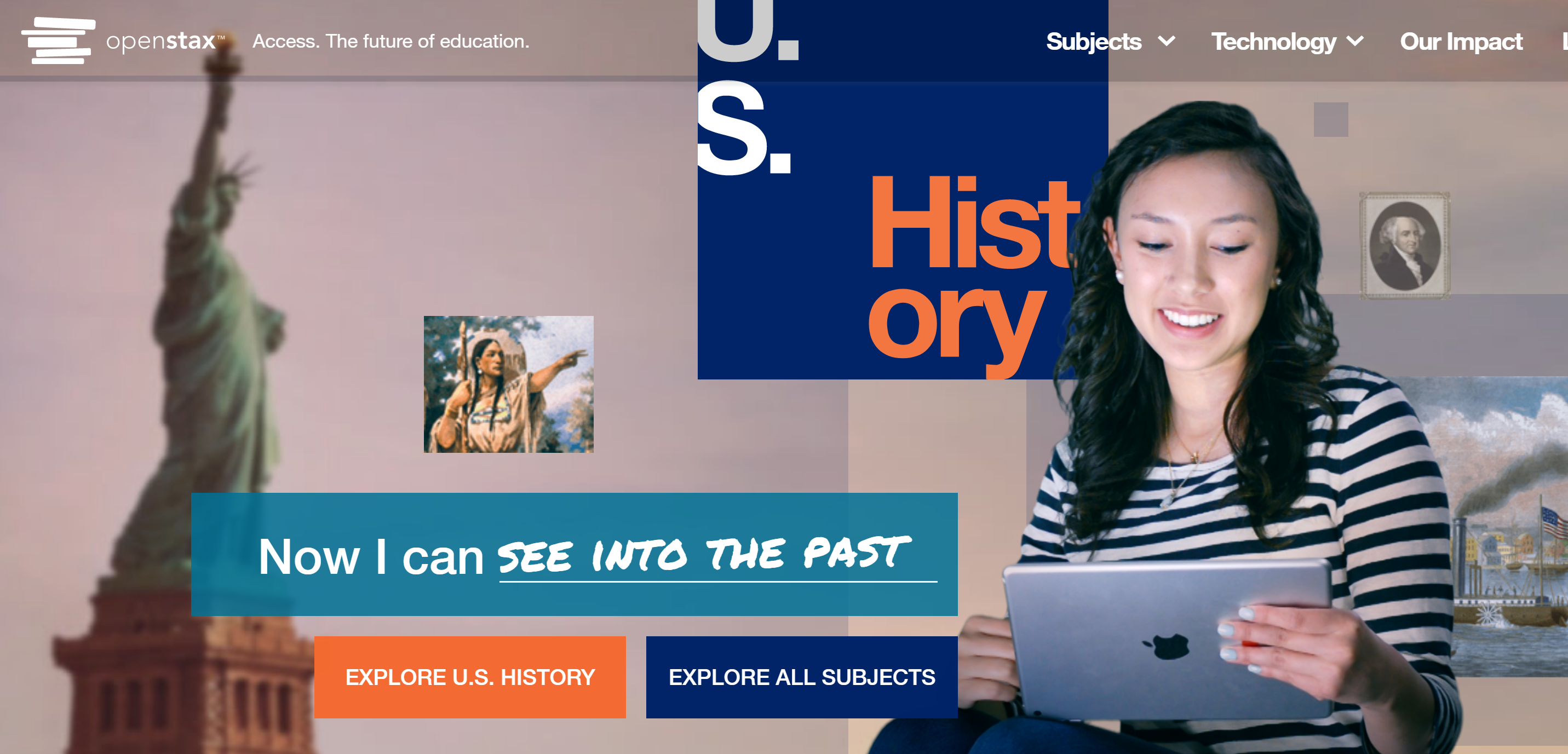 https://www.oercommons.org/
https://openstax.org/
https://ocw.mit.edu/
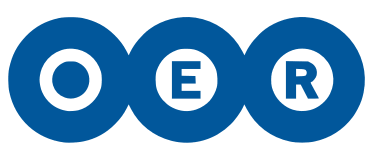 Open Educational Resources
Practices:
Moving content broadcast out of the classroom
Turn class time into contact time
Providing tutoring
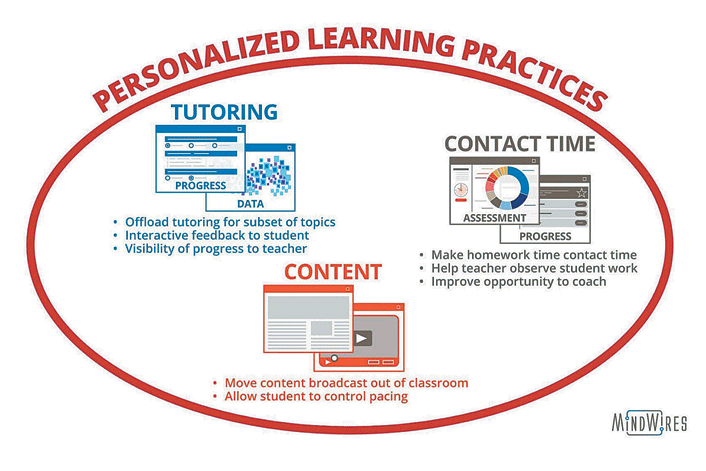 “…a delicate balance between student autonomy and instructor-led direction and scaffolding…”
Personalized Learning
Feldstein & Hill (2016)
Case: Types of Student Inquiry
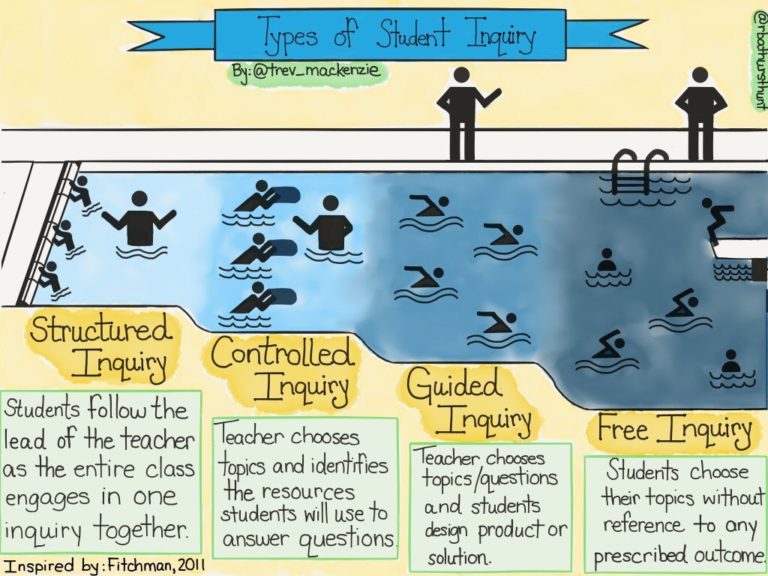 A range of approaches (after Dana Fichtman, Thomas & Boynton, 2011, Inquiry: a districtwide approach to staff and student learning) http://sk.sagepub.com/books/inquiry
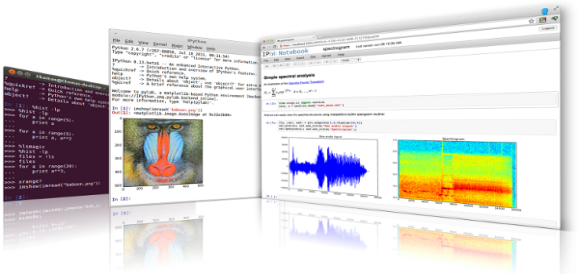 iPython is an interactive programming shell for the Python programming language https://ipython.org/ 

The Jupyter Notebook is an open-source web application that allows you to create and share documents that contain live code… http://jupyter.org/
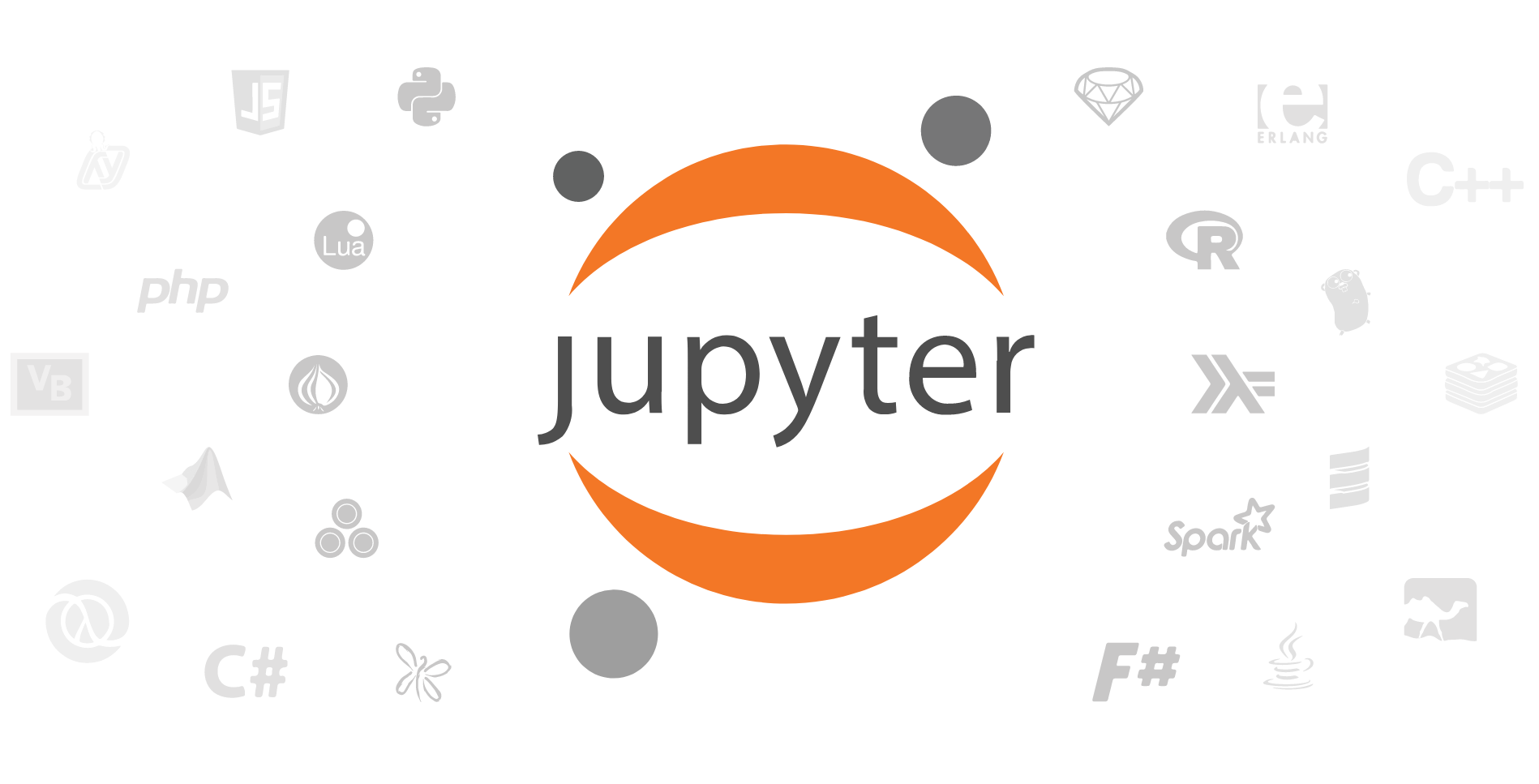 Open Data and Data Books
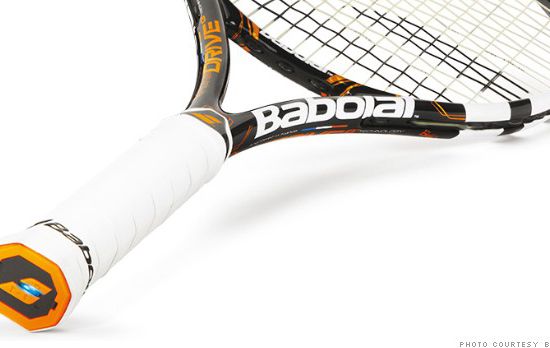 http://fortune.com/2014/05/27/a-tennis-racquet-that-isnt-just-strung-but-wired/
Performance Support
Environments
Learning platforms
Internet of Things
Social Learning
LTI, API and JSON
Cloud Apps and Storage
LTI Producer – provides features 
LTI Consumer – connects to features
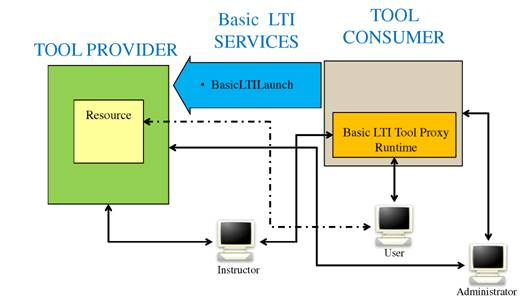 Learning Platforms
https://www.imsglobal.org/specs/ltiv1p0/implementation-guide
Case: CSPS GCCampus

Saba learning management system (LMS) 
Drupal 7 content management system (CMS)
Moodle LMS
Kaltura OVP
CSPS service bus
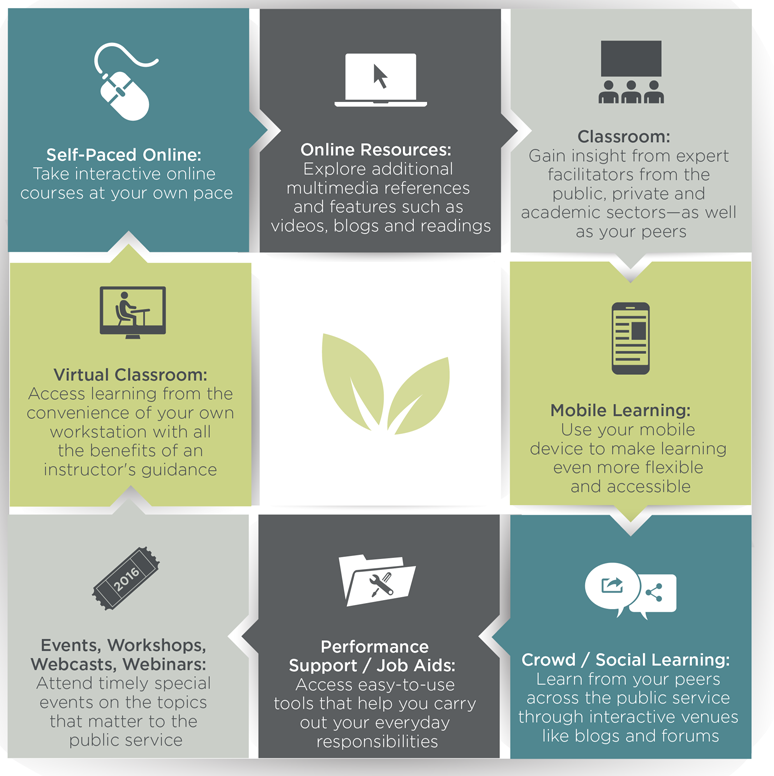 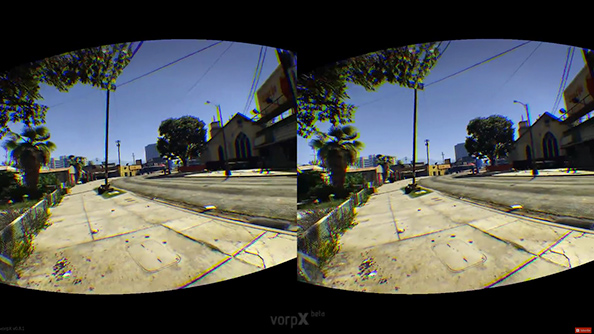 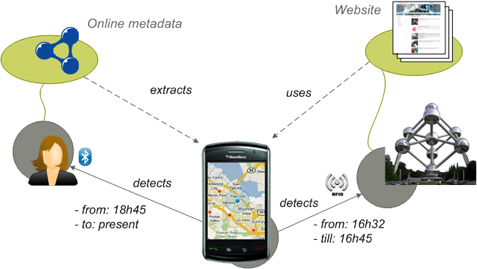 https://www.pcgamesn.com/grand-theft-auto-v/the-best-grand-theft-auto-v-mods
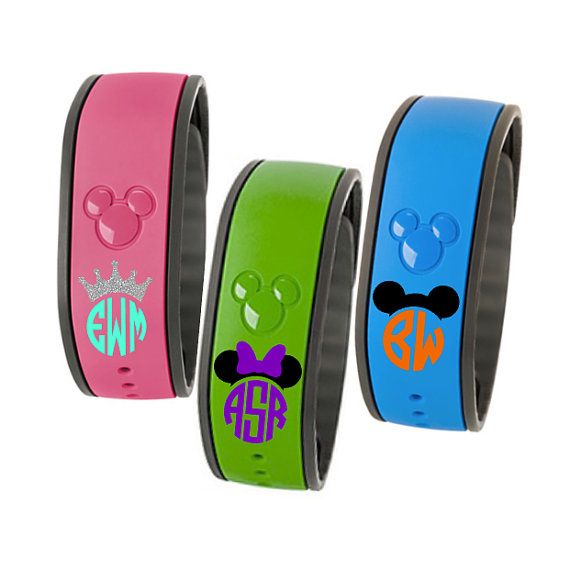 WISE Research Group, 2012 - https://wise.vub.ac.be/project/context-aware-mobile-application-development
Internet of Things
MagicBand. It’s a bracelet Disney hands out (story on Gizmodo)
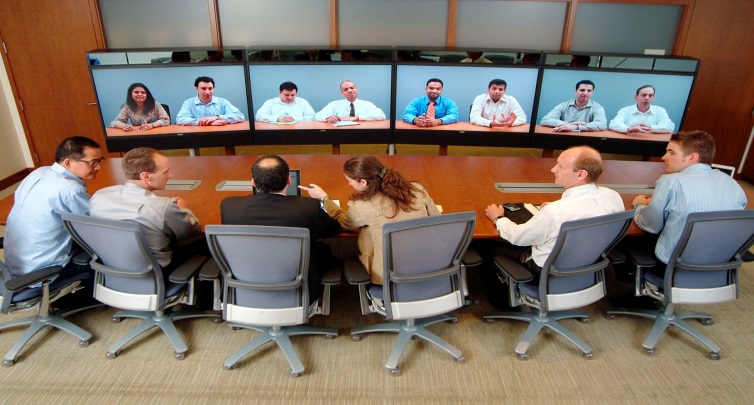 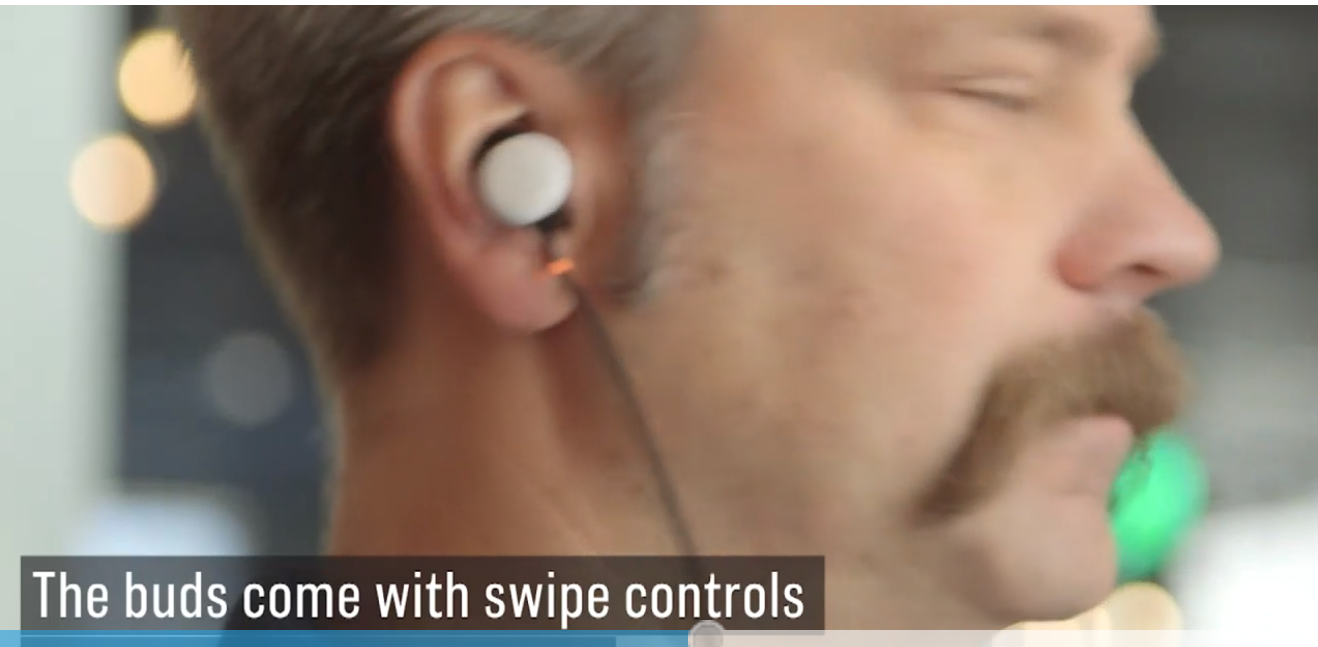 https://www.cnbc.com/2017/10/04/google-translation-earbuds-google-pixel-buds-launched.html
Social Learning
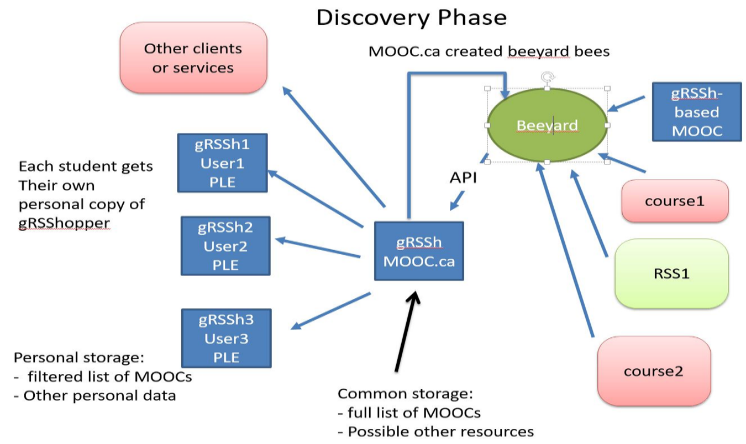 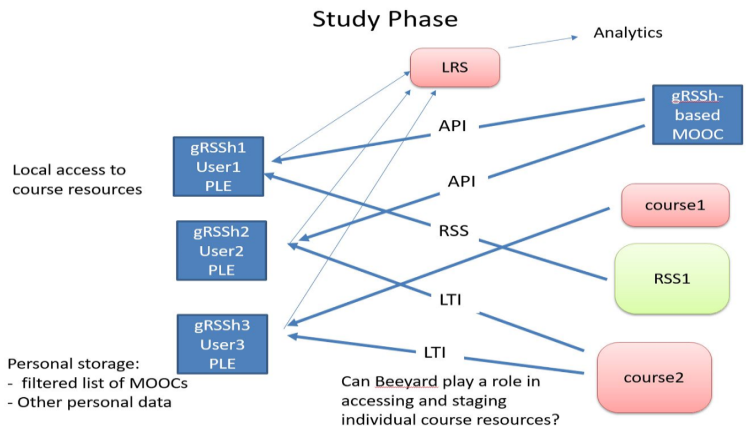 LTI / API / JSON
Case: Resource Integration

Linkage - each with a tab or an icon on the other system
Single signon - single unique identifier for all services
Common Services – Listed among other services 
Extending the bus - user information and data exchanged 
Learning Tools Interoperability - launched using SCORM or LTI 
Full integration - Resources are available throughout GoC and vice versa
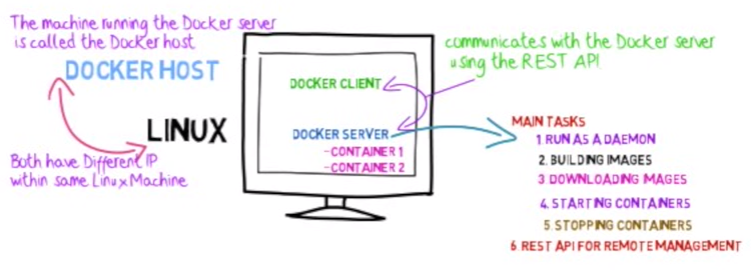 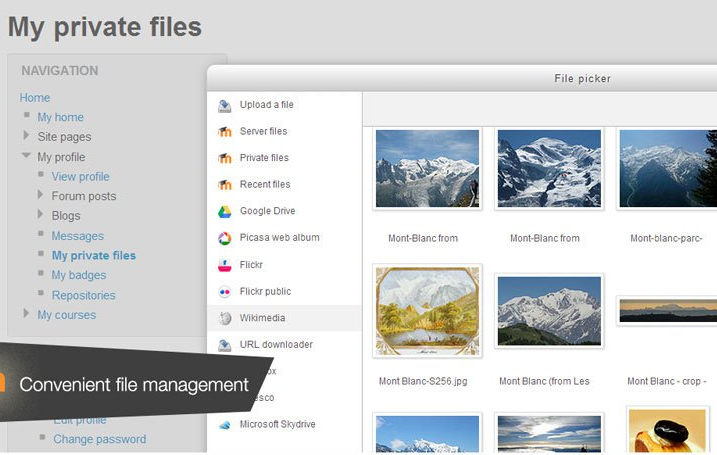 http://www.tomsitpro.com/articles/docker-enterprise-hub-orchestration,1-2375.html
Cloud Apps & Storage
Assessment
Competencies and Skills
Learning records
Quantified Self / Dashboards
Feed Forward
Automated Assessment
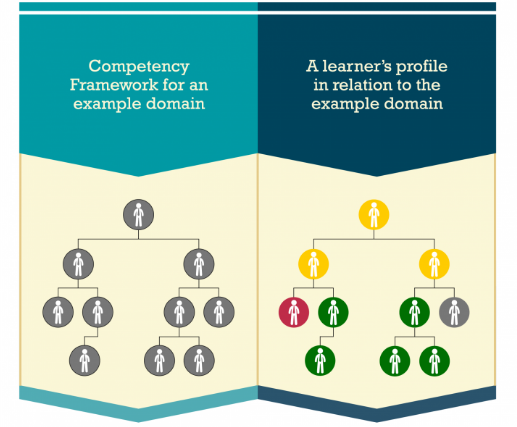 Learning Plan
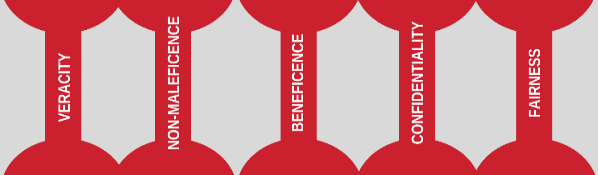 accurately and honestly measure a student’s achievement? 
incentives for honest academic behaviour?
https://www.adlnet.gov/introducing-the-next-big-thing-cass/
http://pagecentertraining.psu.edu/public-relations-ethics/core-ethical-principles/lesson-2-sample-title/the-pillars-of-public-relations-ethics/
Competencies and Skills
Case: Competencies and Skills Systems (CASS)

Workforce Planning
Recruiting and Onboarding
Performance and Goal Management
Learning Management
Career and Succession Planning
Compensation Management
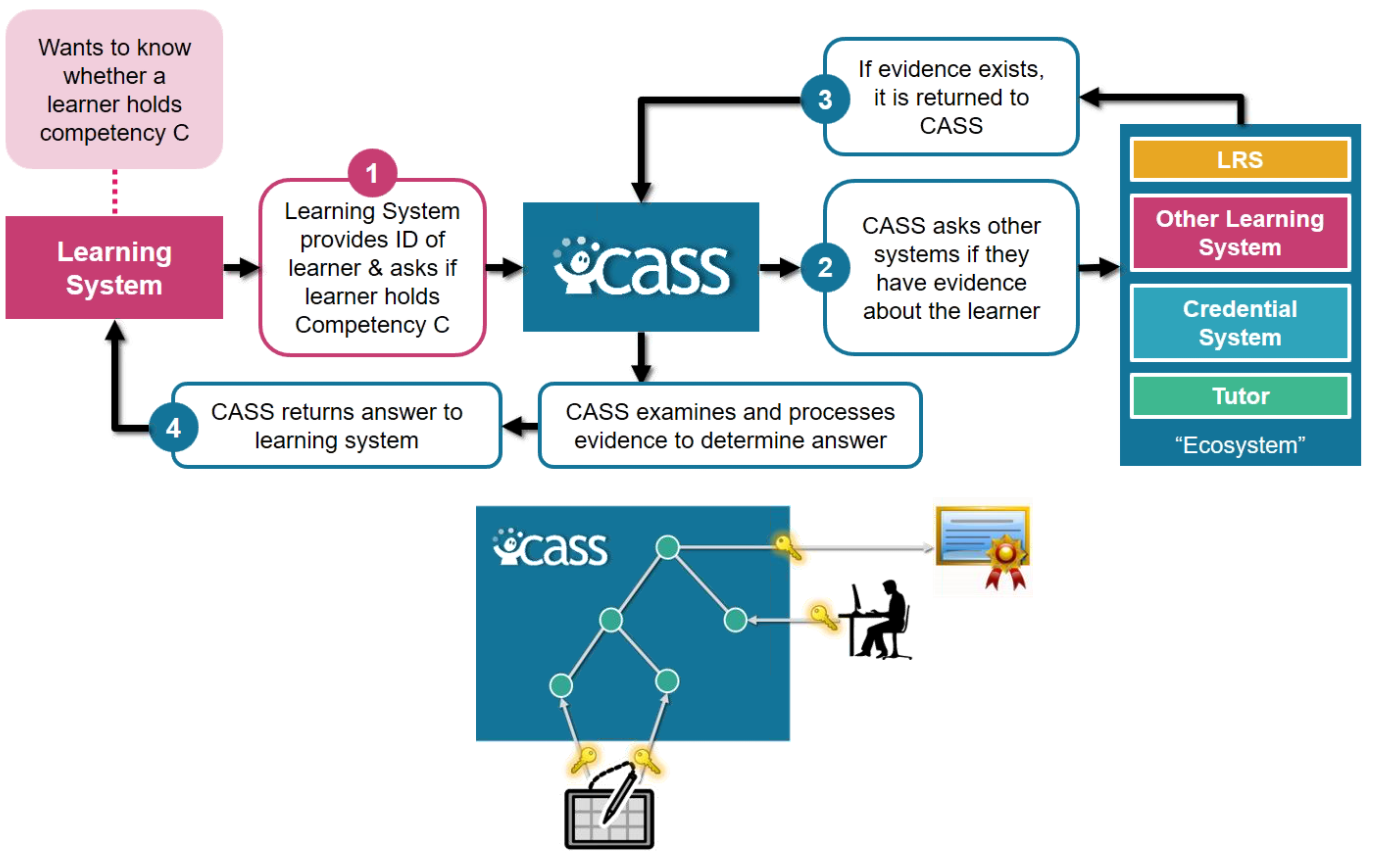 ADL, 2016 - http://www.cassproject.org/
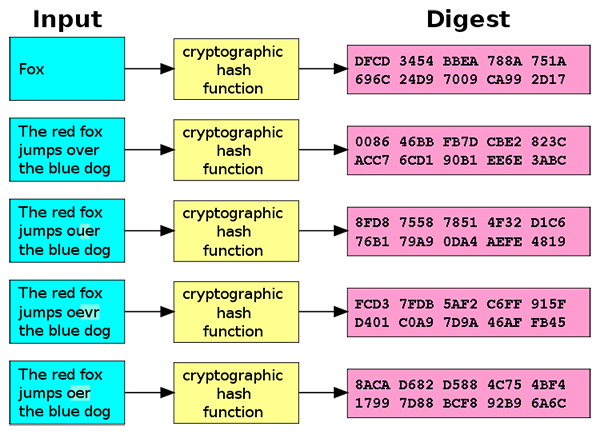 Doug Belshaw:

"If we used the blockchain for Open Badges," he writes, "then we could prove beyond reasonable doubt that the person receiving badge Y is the same person who created evidence X.
http://dmlcentral.net/blog/doug-belshaw/peering-deep-future-educational-credentialing
http://www.downes.ca/search/blockchain
Learning Records
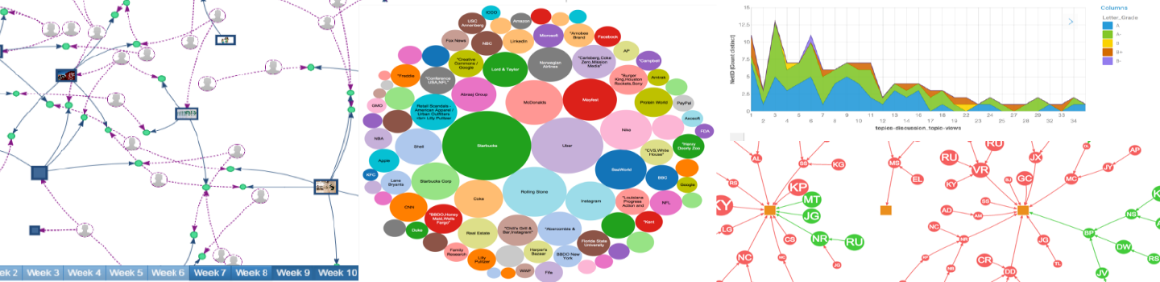 Siemens and Long https://er.educause.edu/articles/2011/9/penetrating-the-fog-analytics-in-learning-and-education
Quantified Self
OERs are now widely available through subject-specific libraries with provisions forauthoring as well
Course commentary 
User-generated content 
External content 
Content curation 
Collaborative learning
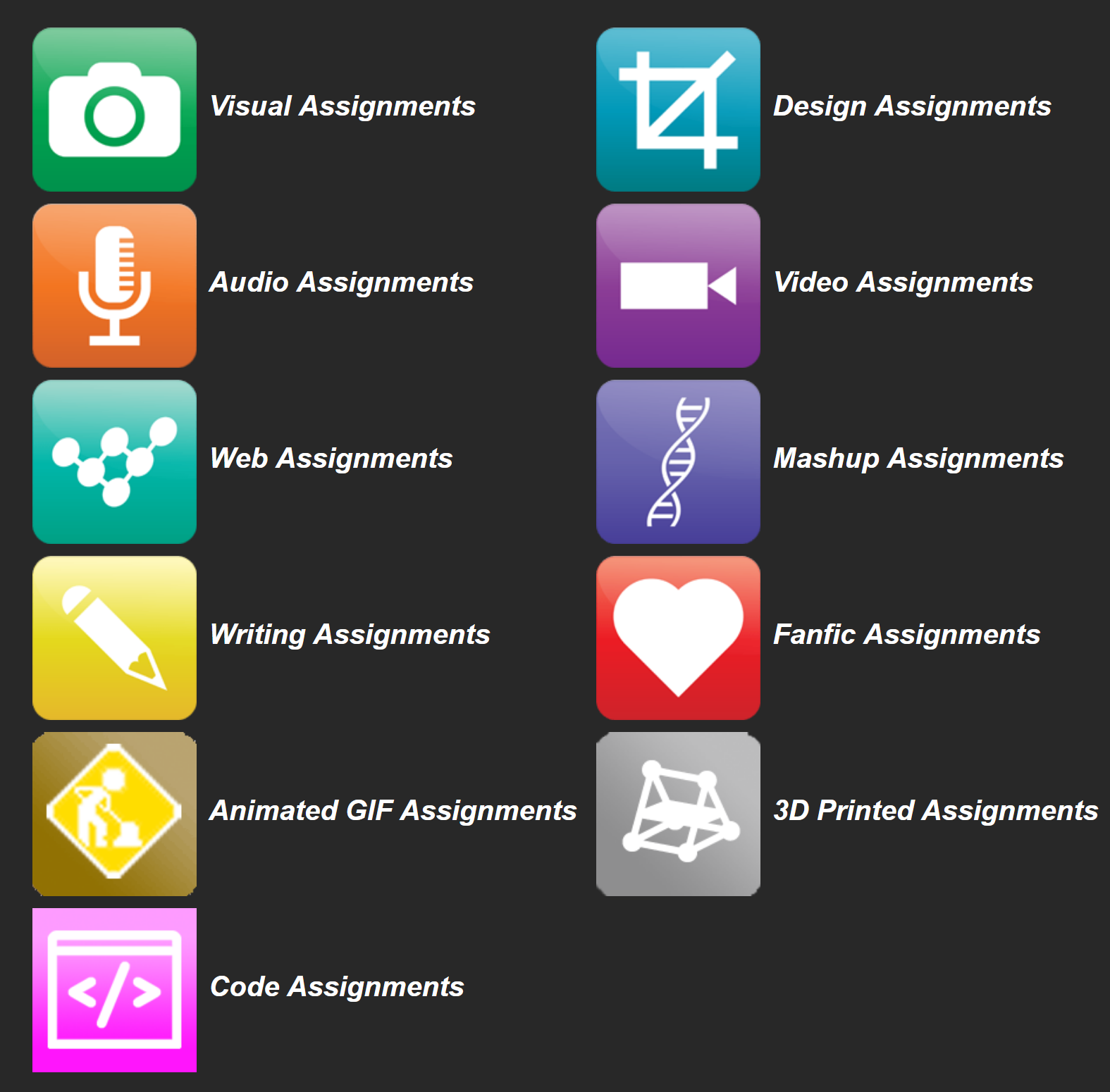 DS106 – assignment bank http://assignments.ds106.us/
Feed Forward
[Speaker Notes: Can we trust the information being uploaded by people
Different mechanisms were suggested, from reviews to automated trust-evaluation algorithms.
Where the school is going with crowdsourcing. 
Co-creation, collaboration - What's the project? What's the strategy?
There is a proliferation of platforms available, and hence a need to synch GCCampus with services like GCTools.
Course commentary - a person could write that they took a course and make a selfie video about the results.
User-generated content – gathering content from users to create courses or other learning resources.
External content – sourcing learning content from other departments
Content curation – get together and share (and rate) resources 
Collaborative learning and social learning]
The Report…
You can download this report from: http://bit.ly/quantum-leaps

The report talks a lot about what will change (and some about what will not_ and also about how things change

Add your comments
http://bit.ly/quantum-edit
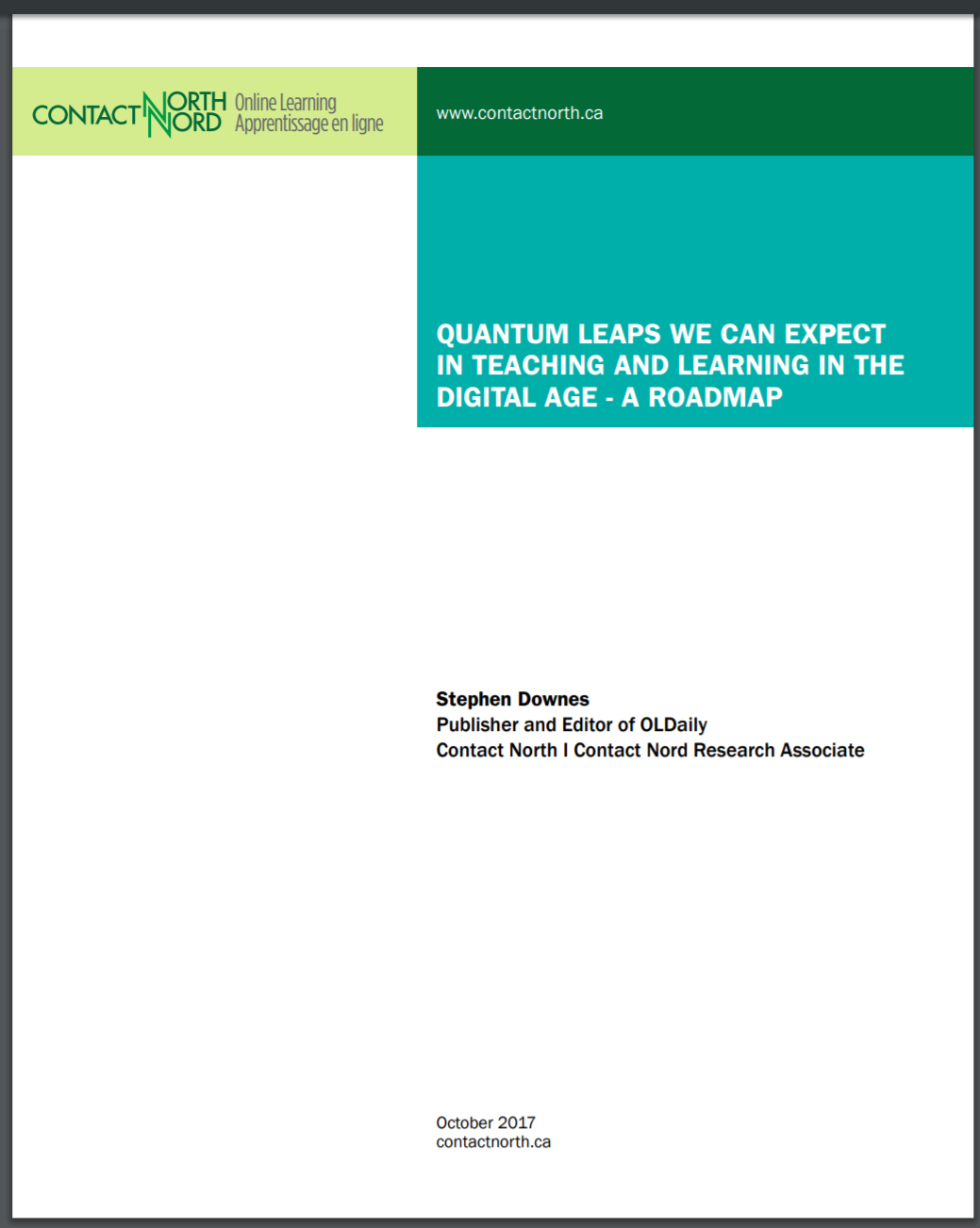 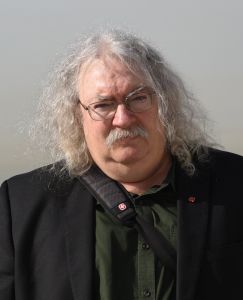 http://www.downes.ca